К.С. Карданова-Бирюкова
М.А. Фомина 


Инновационные технологии обучения: применение систем оборудования для отработки навыков устного (последовательного / синхронного) перевода
Инновационные технологии обучения: применение трех систем оборудования для отработки навыков устного (последовательного/синхронного) перевода:

Sennheiser Tourguide system 2020-D

Система синхронного перевода Bosch

Проводная конференц система ConferencePro
Система синхронного перевода Bosch
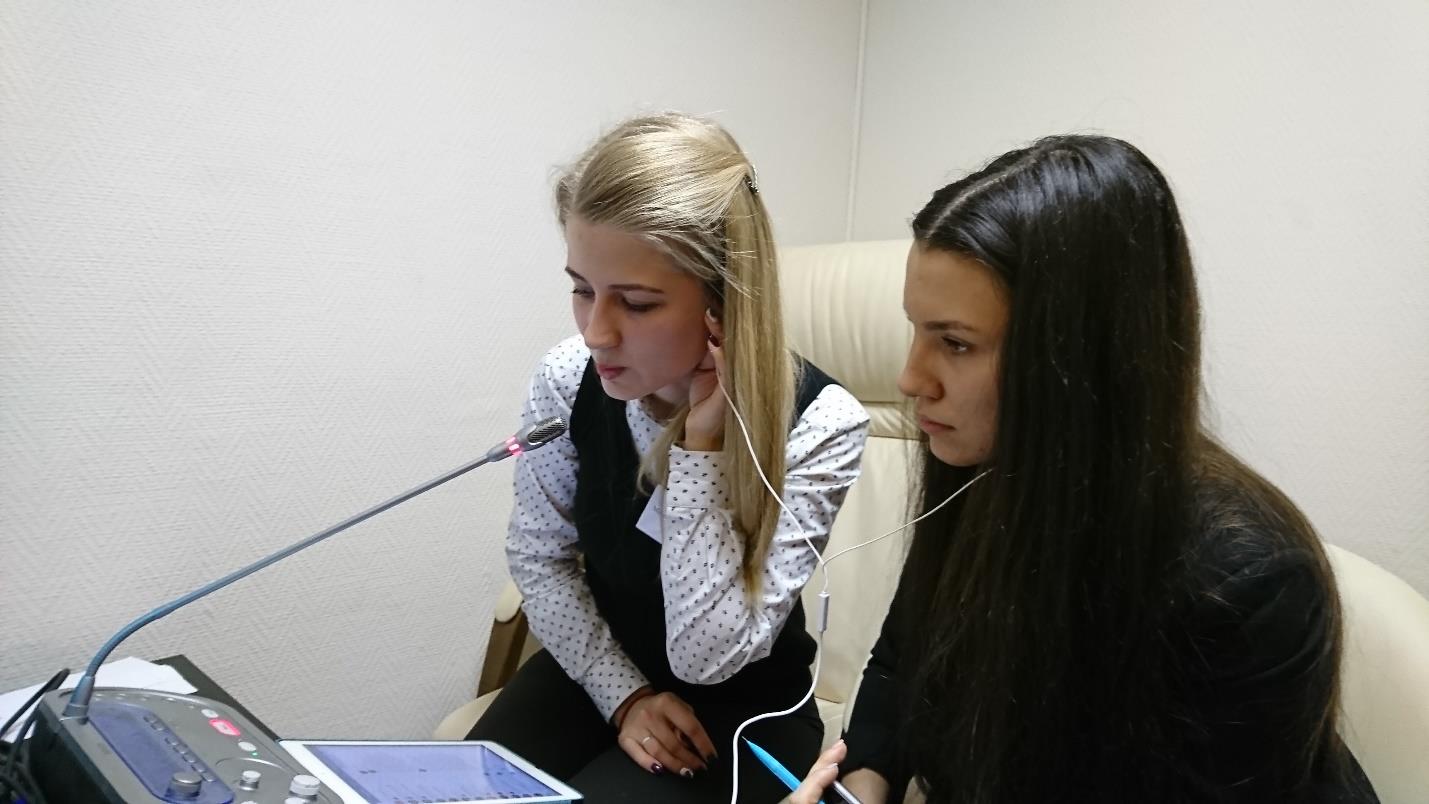 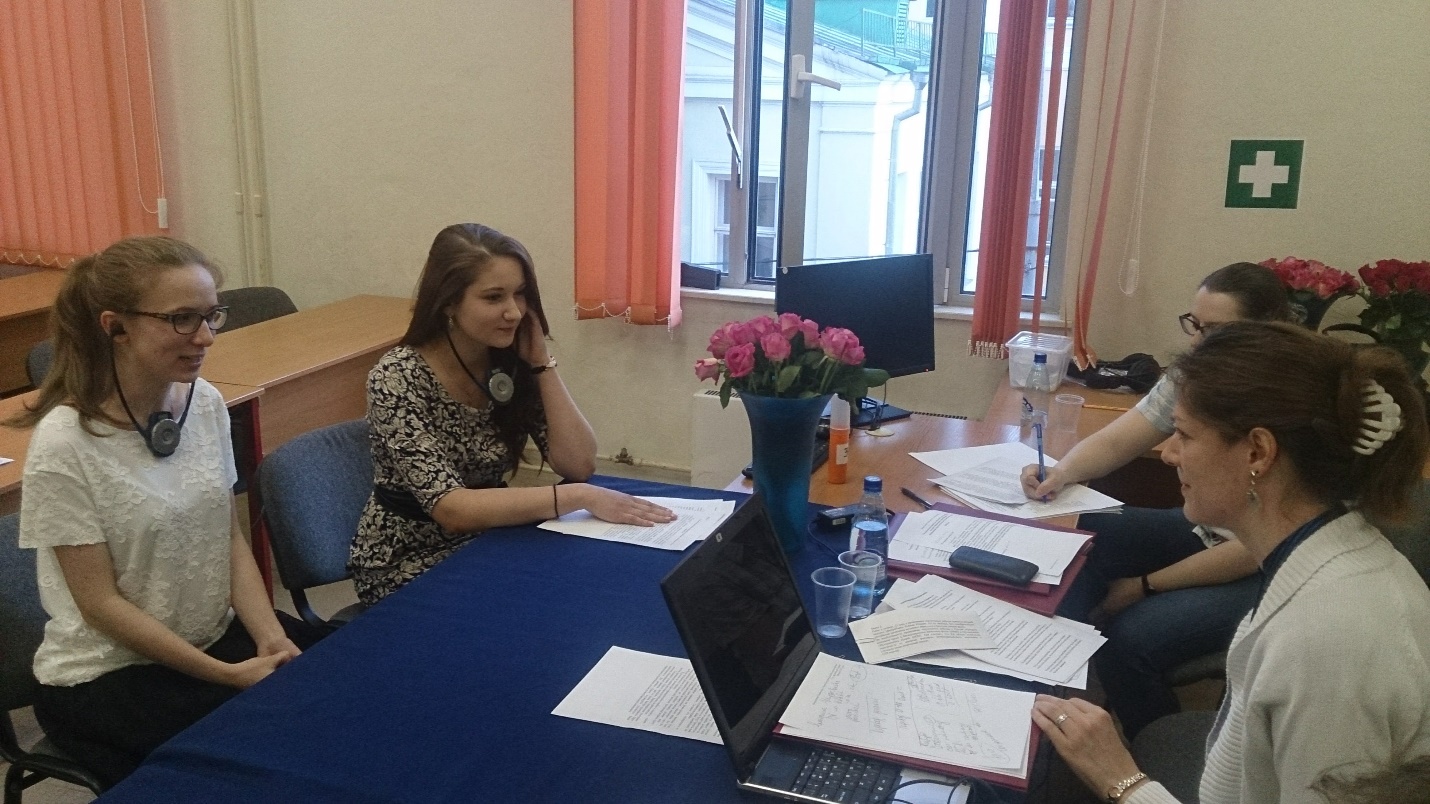 Sennheiser Tourguide system 2020-D
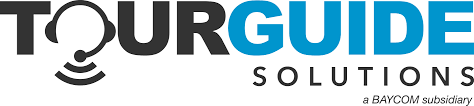 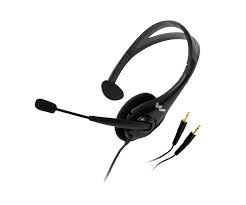 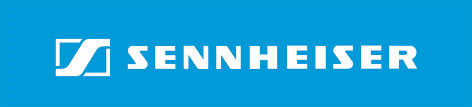 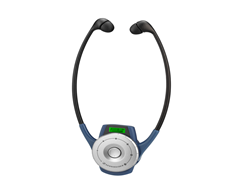 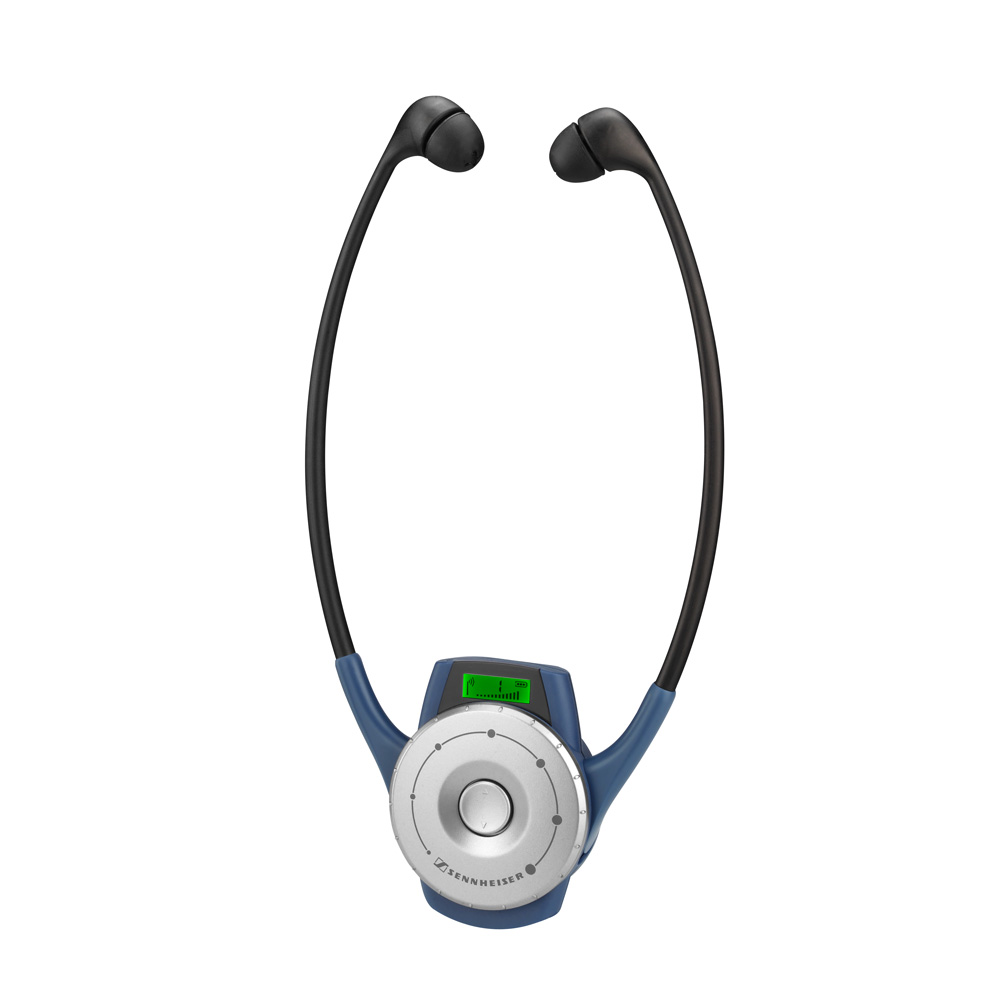 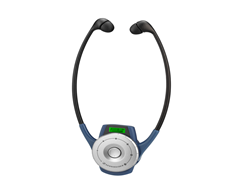 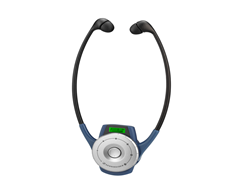 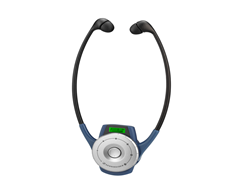 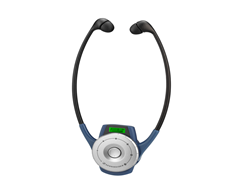 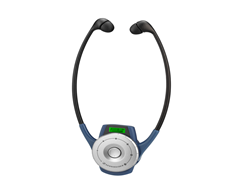 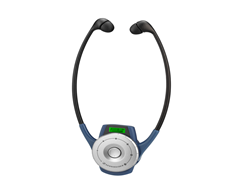 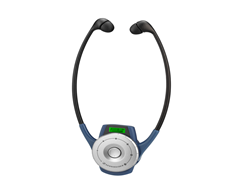 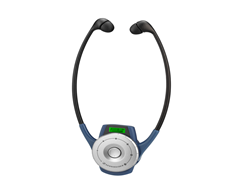 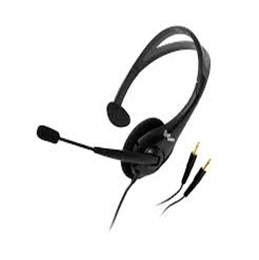 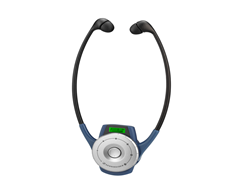 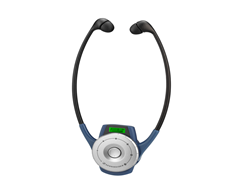 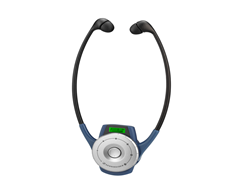 Стратегия формирования навыка устного последовательного / синхронного перевода
Первичная отработка навыка
Формирование способности адаптироваться к новым условиям деятельности
Этап контроля
Во вторник совет по безопасности Нидерландов представил предварительный доклад о возможных причинах крушения Boeing. В докладе сообщается, что Boeing 777 разбился после попадания в него «многочисленных объектов», которые «пронзили самолет на высокой скорости». По  данным, обнародованным комиссией, самолет развалился в воздухе. Подробностей о том, что могло послужить причиной проникновения в самолет «высокоскоростных объектов», в докладе нет. В докладе также говорится, что «нет никаких признаков того, что авария MH17 (номер рейса самолета) была вызвана технической неисправностью или действиями экипажа».
Обучение переводу для специальных целей: современный экономический дискурс1. Отработка РЯ<->АЯ перевода терминов / терминологических словосочетаний / словосочетаний, передающих буквенную прецизионную информацию
2. Двусторонний перевод высказываний, содержащих отработанные терминологические единицы
3. Перевод текста в обе стороны (на предварительном этапе студентами также выполняется письменный перевод текста, проводится его коррекция)
Stock values are expressed in three different ways: as par, market, and book value. The face value of a share of stock at the time it is originally issued is the par value. To receive their corporate charters, all companies must declare par values for their stocks. Each company must preserve the par value money in its retained earnings, and it cannot be distributed as  dividends. A stock’s real price is its market value – the current price of a share in the stock market. Market value reflects buyers’ willingness to invest in a company.
Спасибо